МАСТЕР- КЛАСС
Половинина Влада Владимировна
Создание рисунков с дополненной реальностью
02/19
ЧТО ТАКОЕ 
ДОПОЛНЕННАЯ РЕАЛЬНОСТЬ?
AR -среда, в которой в реальном времени 
объединены физические и виртуальные объекты
Другими словами, настоящий мир дополняется
цифровыми элементами: текстом, картинками, 
3D-анимацией и т.д
Как это
работает?
В ЧЕМ ЖЕ ОТЛИЧИЕ  ОТ VR?
СФЕРЫ ПРИМЕНЕНИЯ AR
ДАВАЙТЕ СОЗДАДИМ ВОЛШЕБСТВО
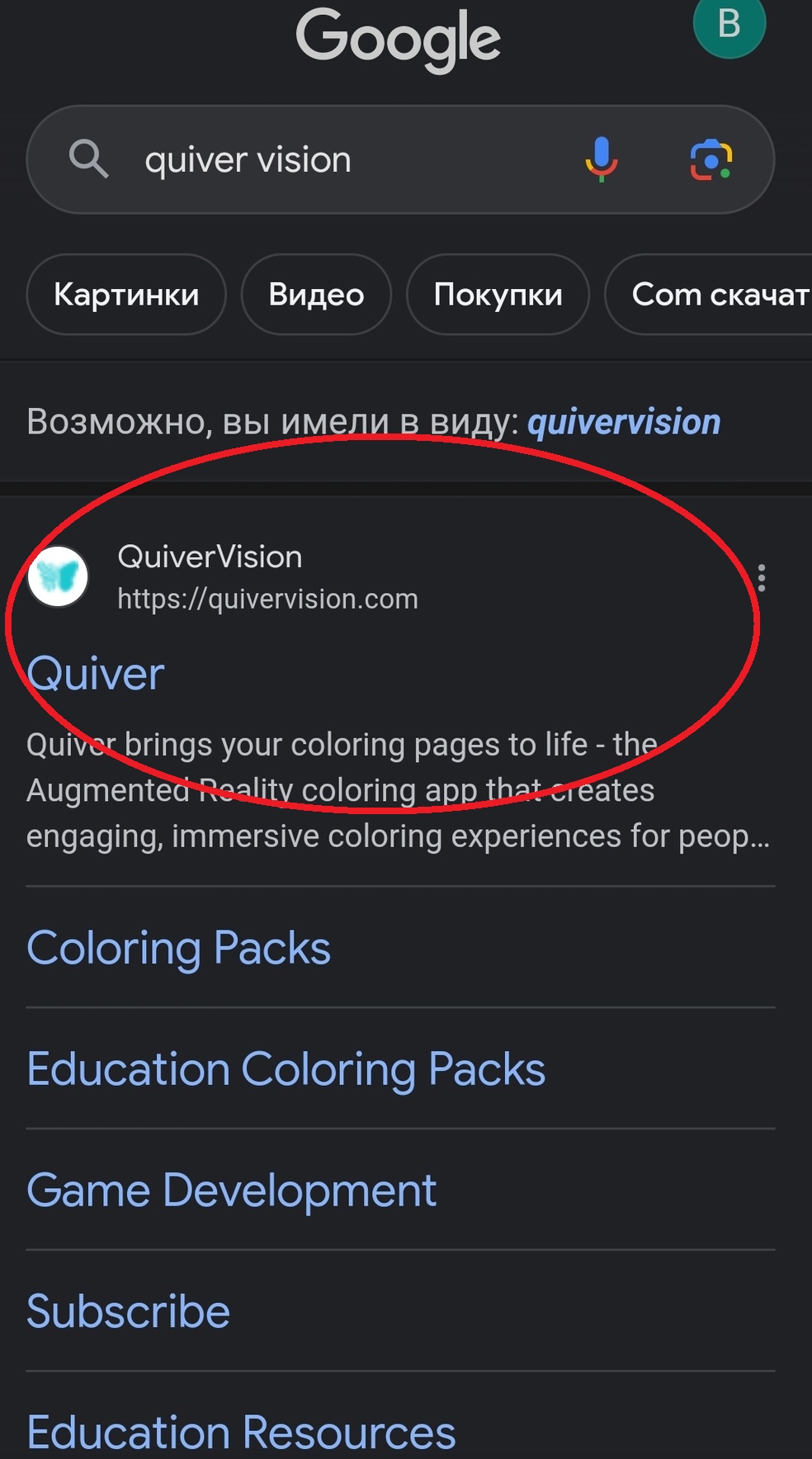 ШАГ 1
Зайдите на сайт

QuiverVision
ШАГ 2
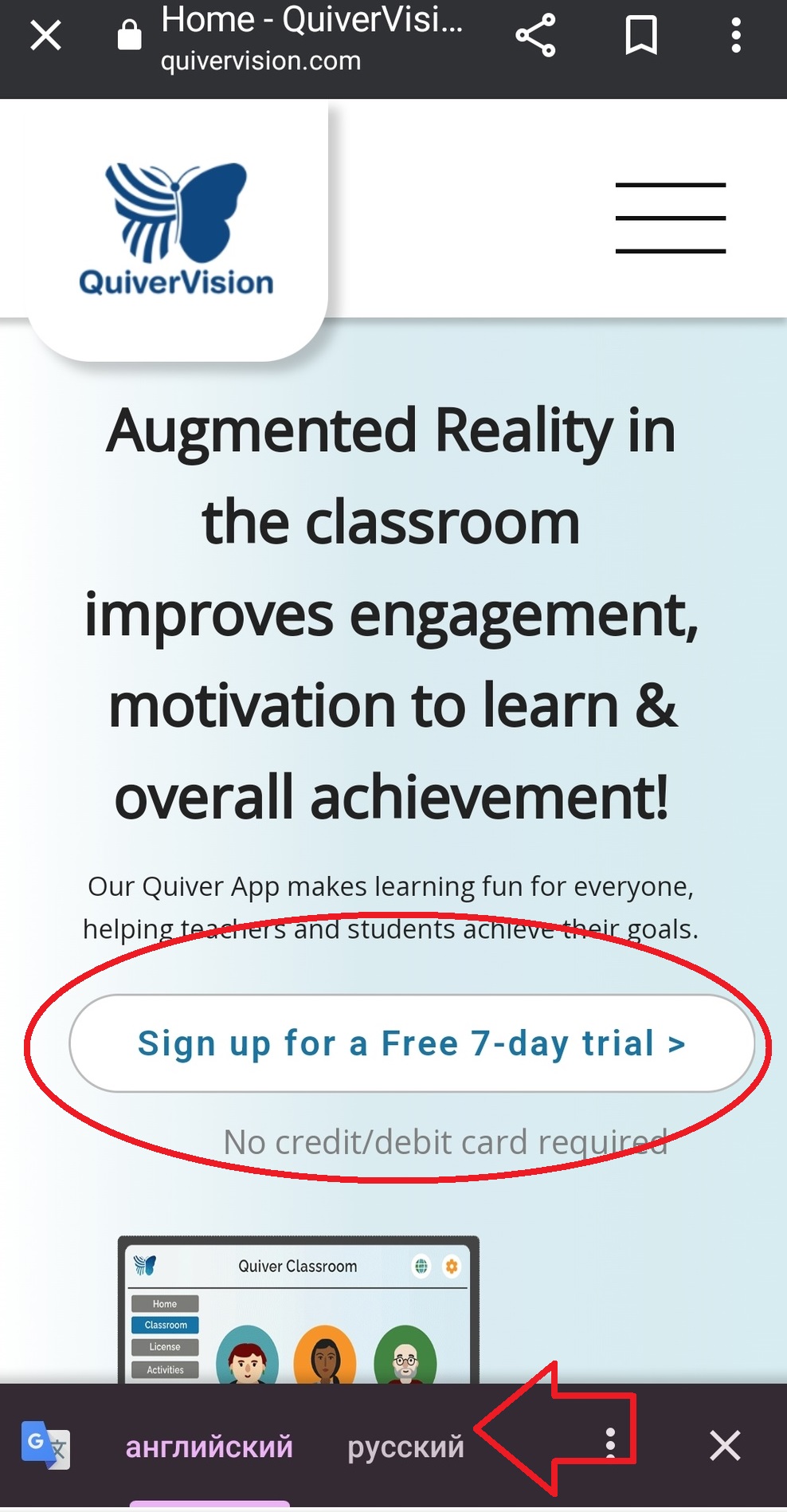 Нажмите на


эту иконку
Для удобства переведите страницу на русский язык
ШАГ 2
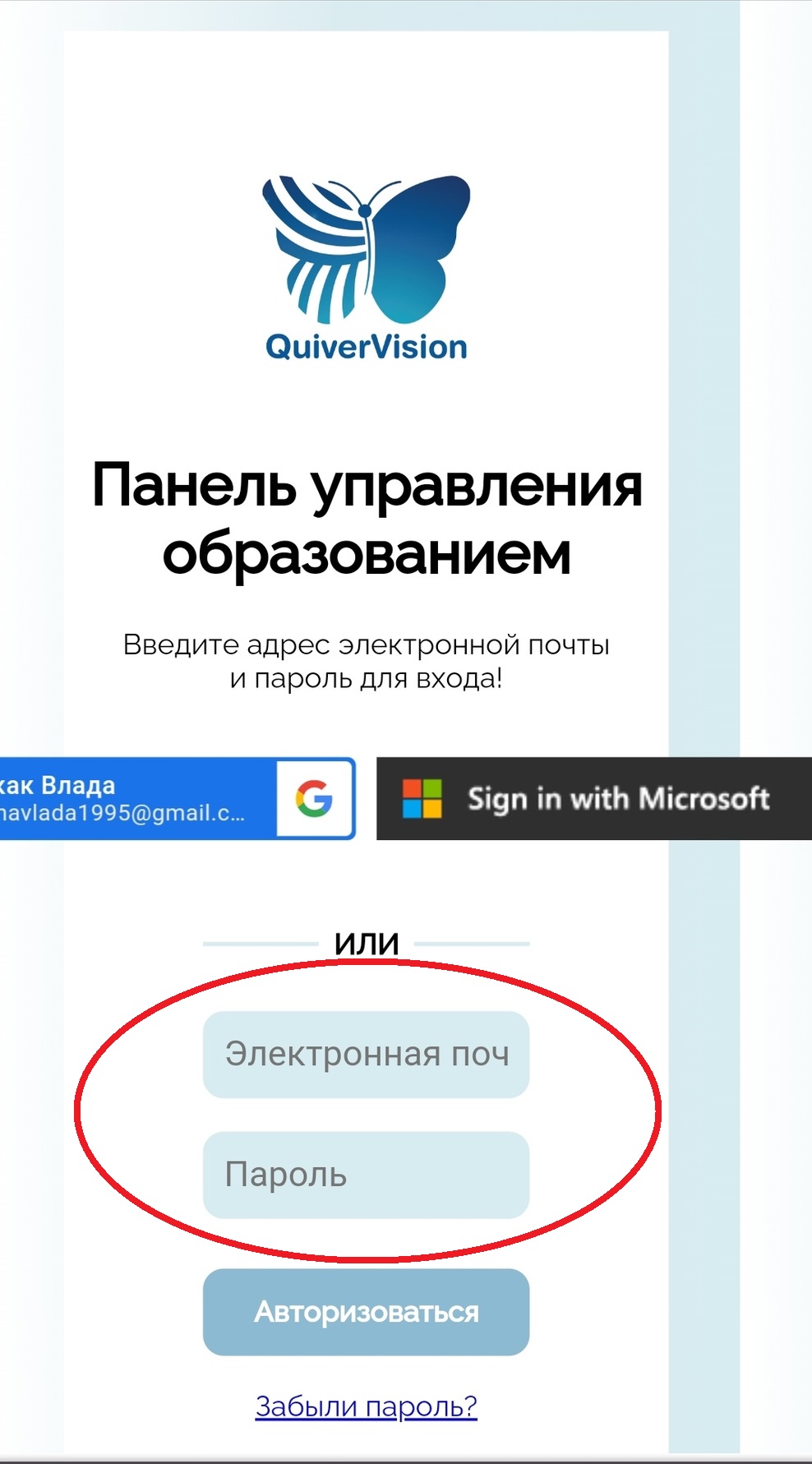 Пройдите 
процедуру регистрации
ВАЖНО: не забудьте поддвердить вашу регистрацию
ПОСМОТРИТЕ КАК ВЫШЛО У МЕНЯ
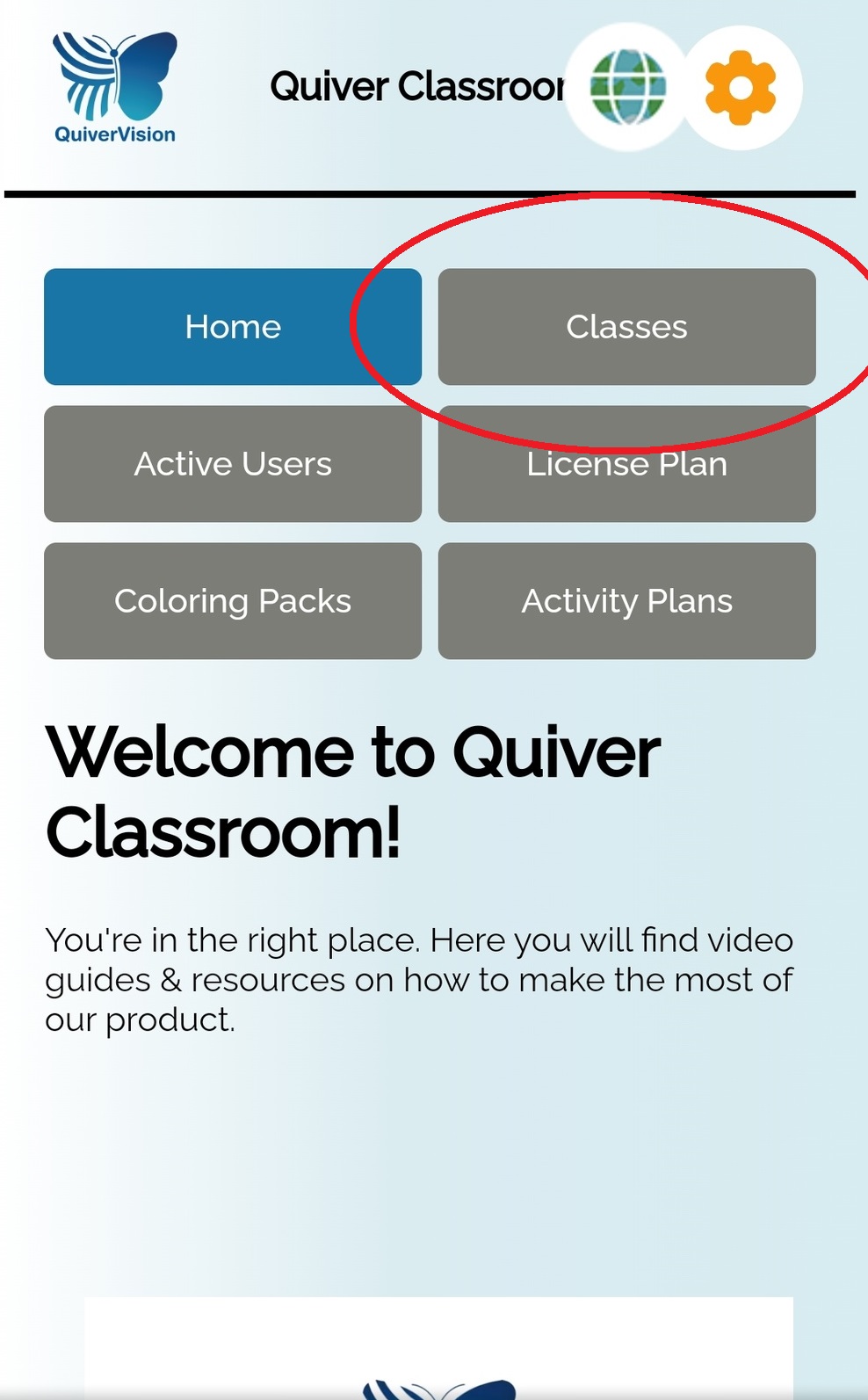 ШАГ 3
Давайте создадим класс
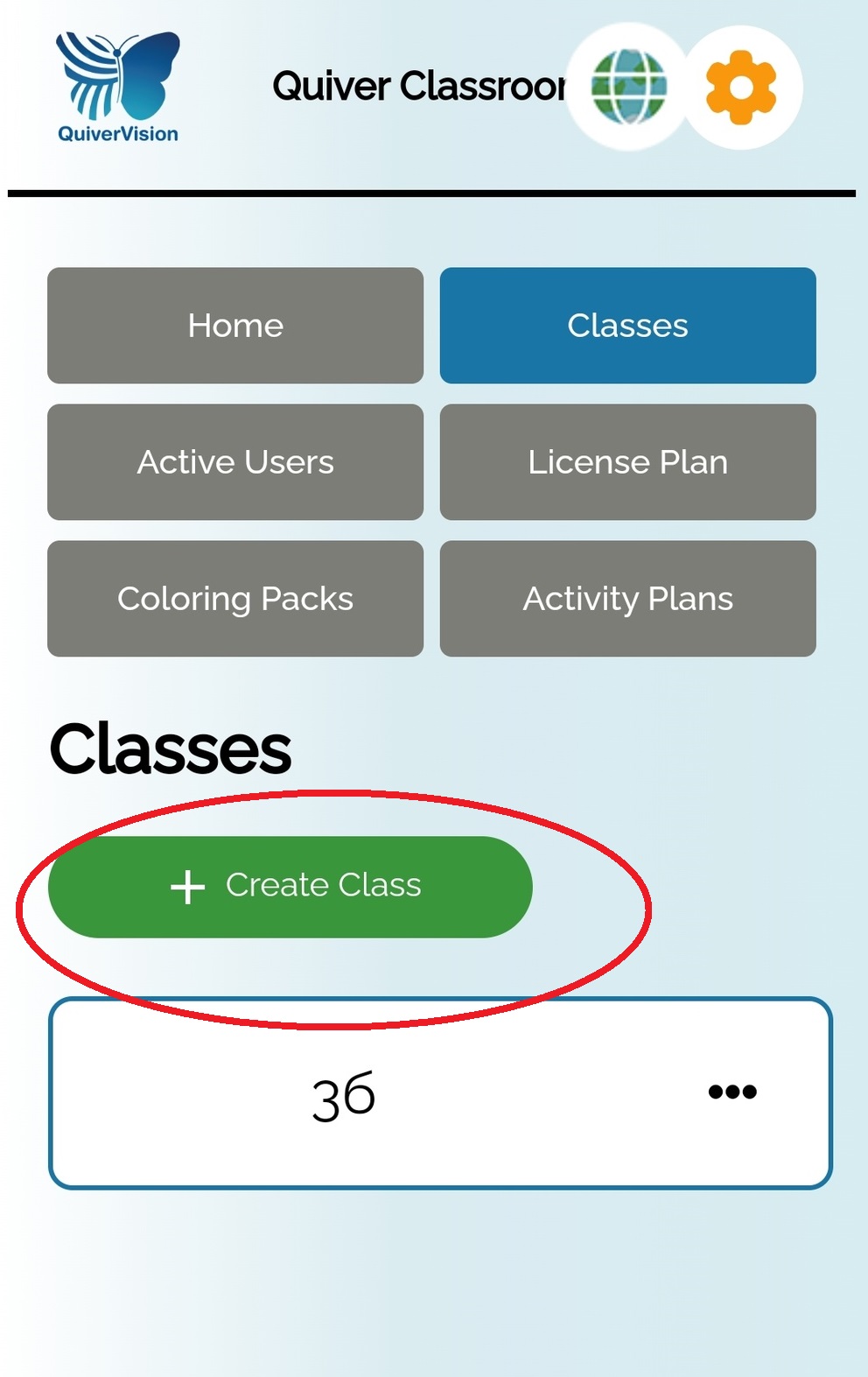 ШАГ 3
Давайте создадим класс
ШАГ 3
Давайте создадим класс
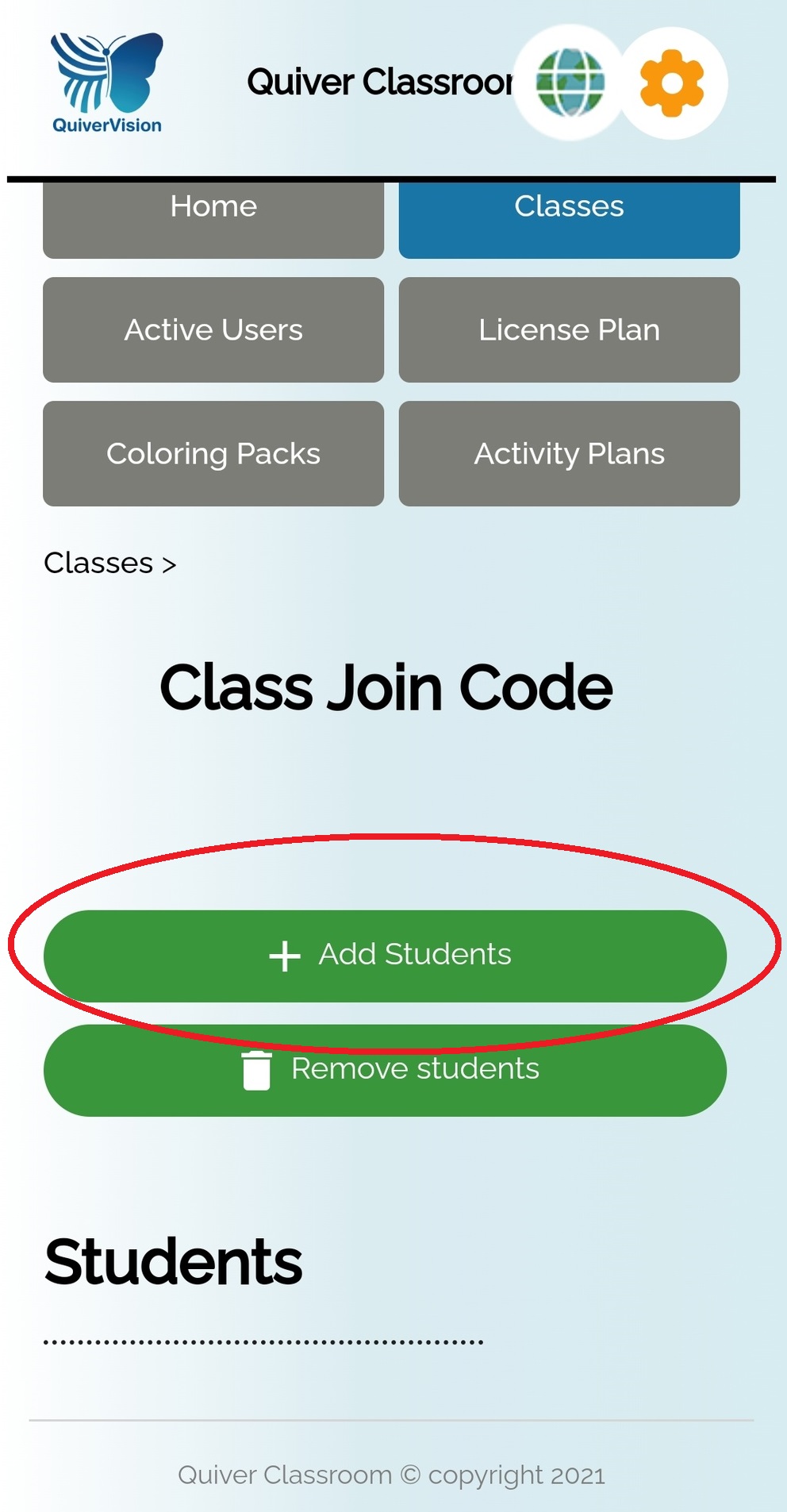 ШАГ 3
Добавим ученика
ШАГ 3
Давайте создадим класс
ШАГ 3
Давайте создадим класс
ШАГ 4
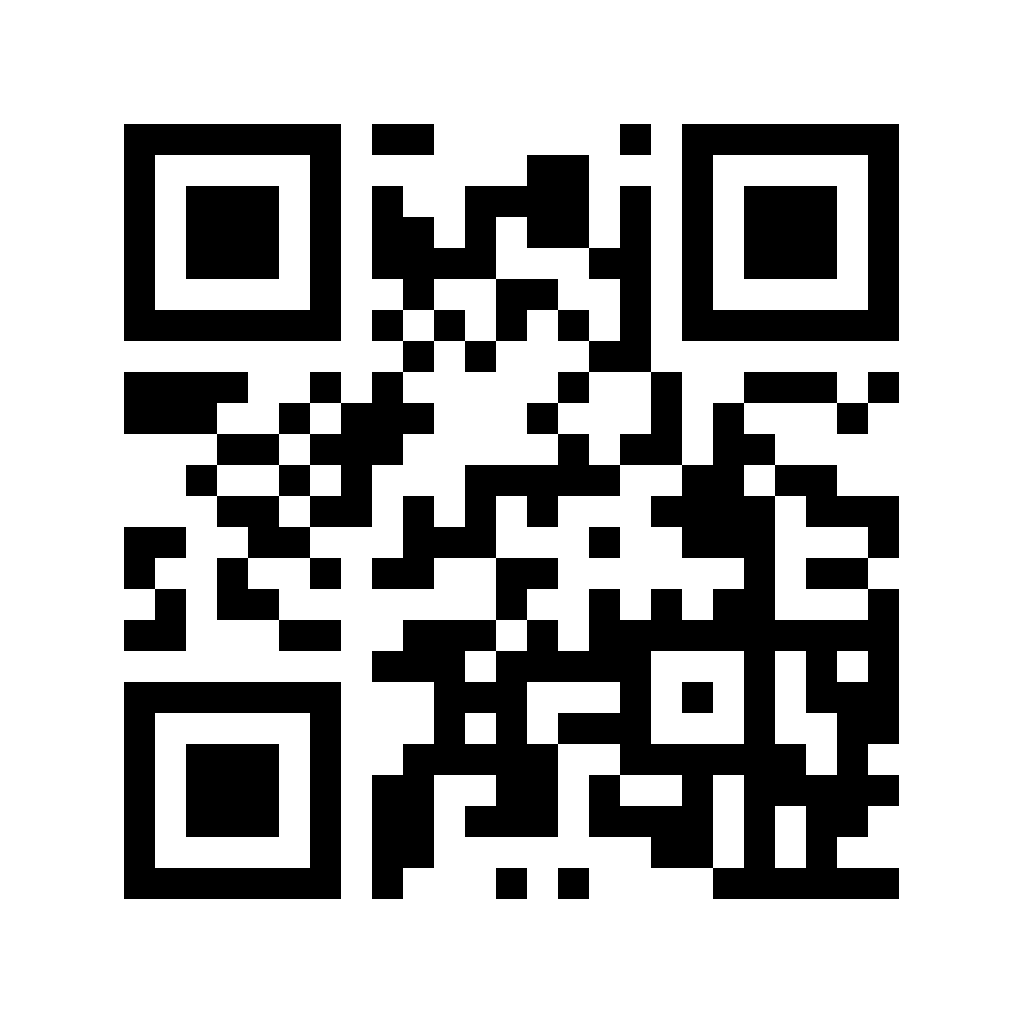 Скачиваем приложение
ШАГ 4
Скачиваем приложение
ШАГ 5
Подключаемся к классу
ШАГ 5
Откройте 
документ
ШАГ 5
Подключаемся к классу
ШАГ 6
Скачиваем раскраски
ШАГ 6
Скачайте раскраски
ШАГ 6
Скачайте раскраски
ШАГ 6
Скачайте раскраски
ШАГ 6
Скачайте раскраски
ШАГ 7
Скоро будет волшебство
Время
Ваших вопросов
Спасибо, что пришли!